Payroll Services
Overview
Interstar Financial
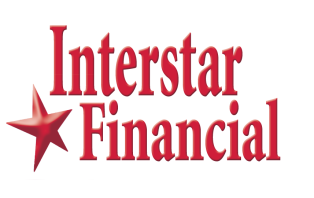 [INSERT YOUR LOGO HERE]
Are you either…
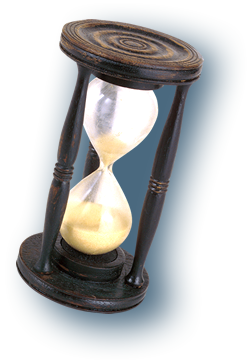 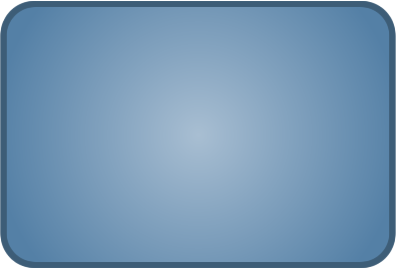 Spending too much time on payroll?
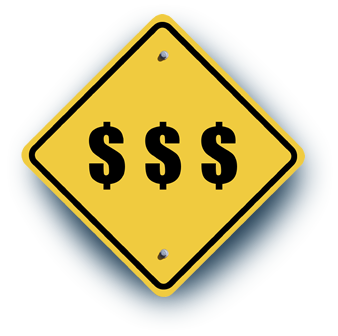 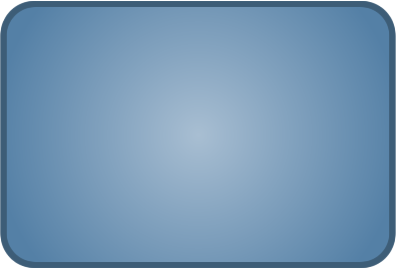 Afraid of mistakes that could lead to IRS penalties?
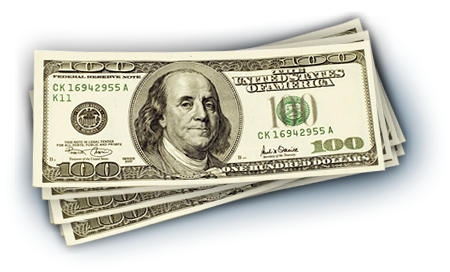 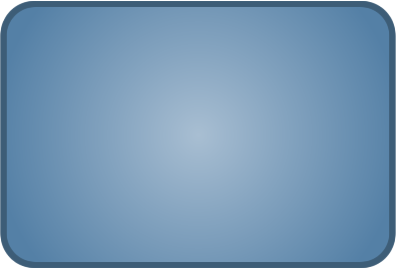 Paying a lot for
payroll services?
We Offer Service You Can Trust
Whatever your payroll question, we are here to help. You can rely on us for top quality service – all year long!
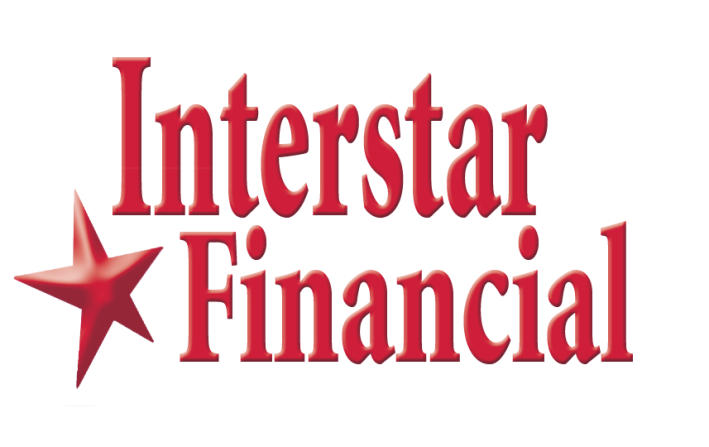 We Make Paydays Easy and Accurate
Each payday, just provide us with employee hoursand we’ll take care of the rest
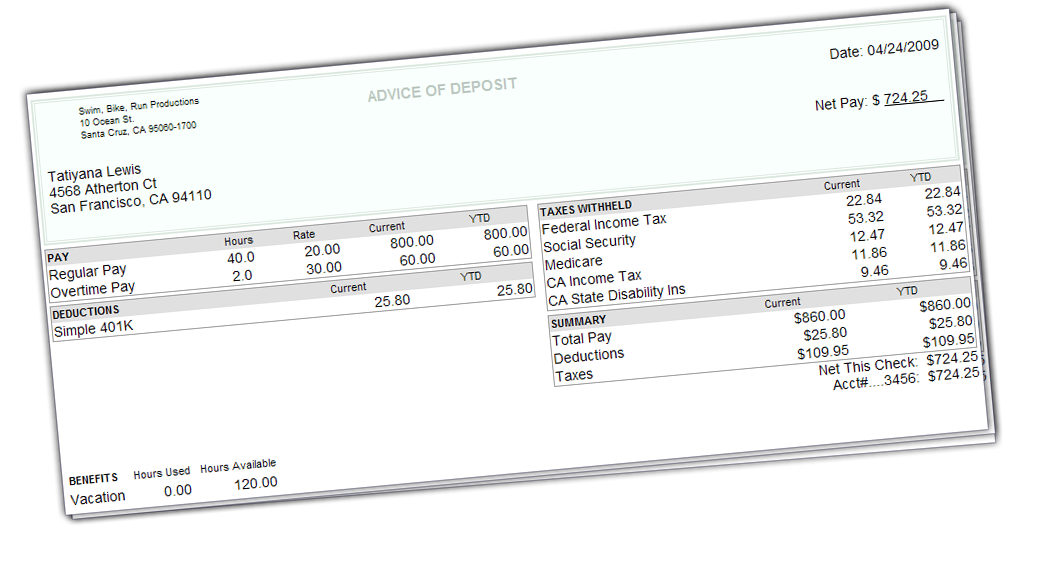 We provide:
Direct deposit with detailed pay stubs 
 Support for wide range of pay types
 Sick, vacation and holiday pay accruals
 Federal, state and local tax calculations
 Voluntary deduction calculations 
 Paycheck printing 
 Online employee access to pay stubs
 Contractor payments 
 Multi-state payroll
 100% accuracy guarantee
We Handle All Your Federal and State Taxes
You never have to worry about upcoming tax obligations…we take care of everything.
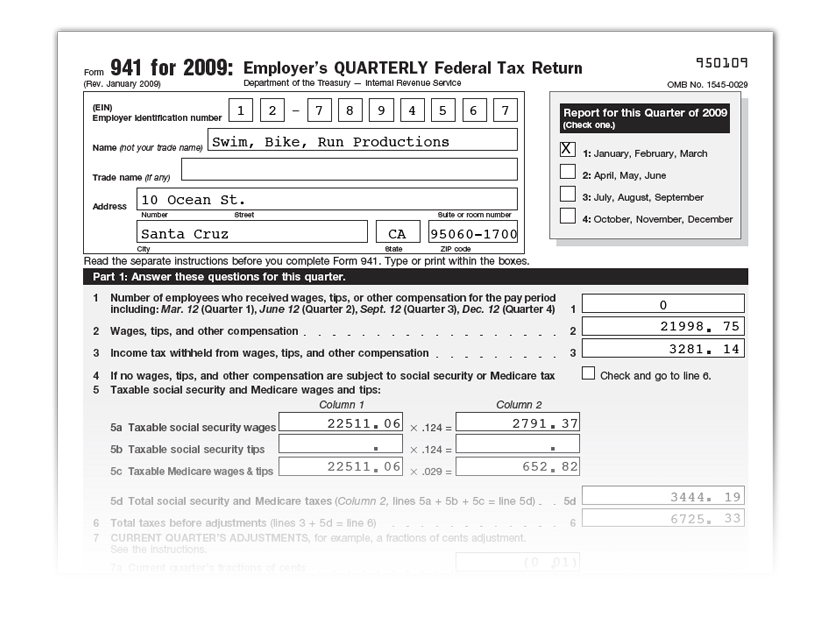 This includes:
Federal Tax Deposits
 Quarterly 941s
 Annual 940s and 944s
 Employee W-2s
 1099-MISC Filing
 State Tax Deposits
 Quarterly State Tax Forms
 Annual State Tax Forms
We Provide Easy-to-Read Reports
You’ll get easy to understand, detailed reportsso you will always be current on payroll information.
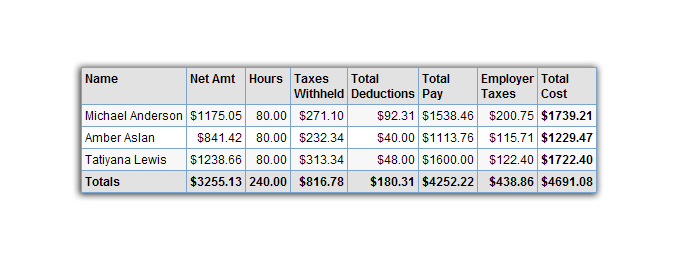 Our detailed reports include:
Payroll Summary
 Paycheck Details
 Deductions
 Last Paycheck
 Employee Details
 Contractor Details
Tax Liability
 Tax and Wages
 Total Pay
 Tax Payments
 Workers’ Comp
 Check Register
Vacation and Sick Leave
 Billing Summary
 Total Cost
 Retirement Plans
 Contractor Payments
We Make Workers’ Compensation Payments Easy
Automatically pay workers’ compensation premiums to The Hartford, one pay period at a time

Stay in Control Of Cash-Flow
Elimination of a large down payment
Pay premiums one pay period at a time
Avoid year-end surprises

Save Time
No checks to write
Minimize audit activity
Our Pricing is Simple and Cost-Effective
On Your Own Payroll
On line payroll services that lets you handle 100% of the responsibiity, including calculating payroll, wrting check and/or direct deposit, and all tax filings

Interstar Tax Filing For On Your Own Payroll

Custom Payroll
Includes us handling your payroll, printing checks, filing quarterly returns, and providing monthly reports
As Low As 24.95 per month
$30 one time set up fee


As low as $9.95 per report


As Low as $39.95 per month
Prices subject to change.
Get Started Today!
Contact us to schedule a payroll appointment today. You’ll be delighted with the results!
Interstar Financial
813.426.3600